Nuclear Lab.
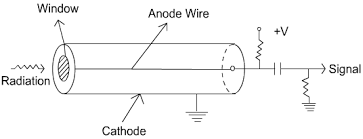 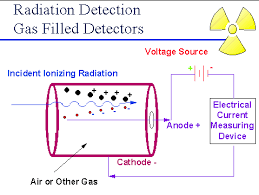 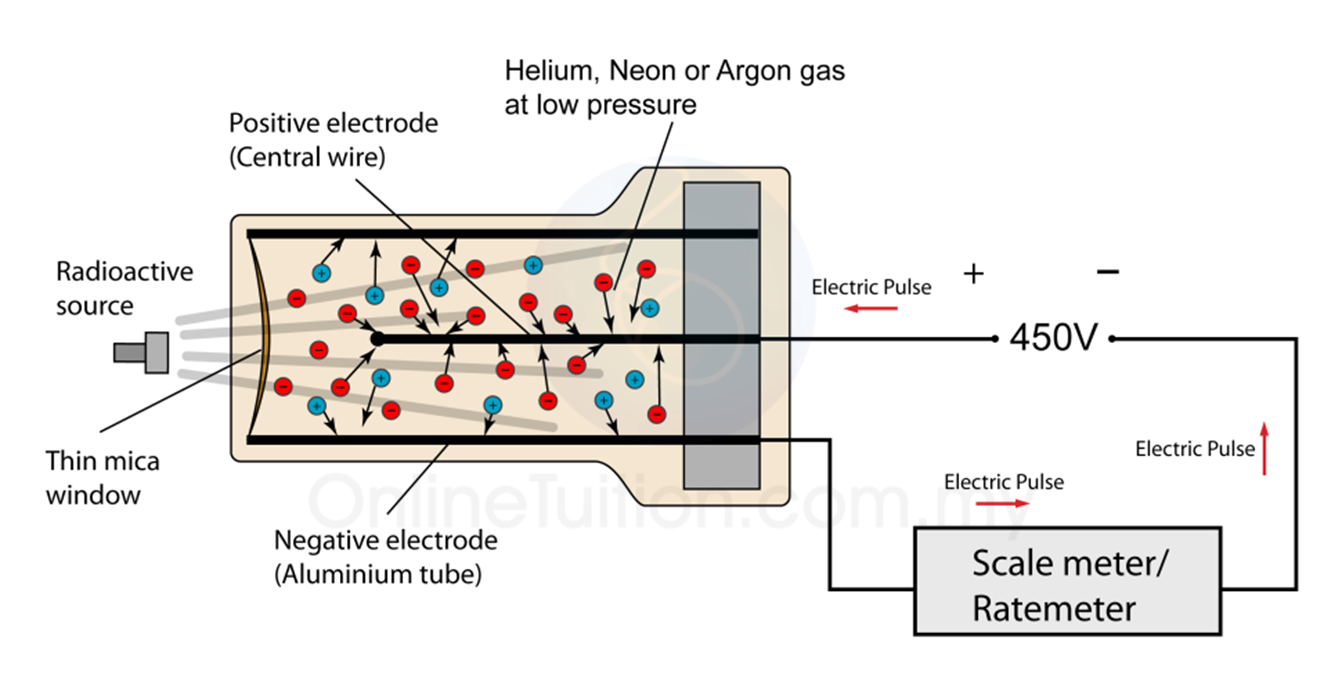 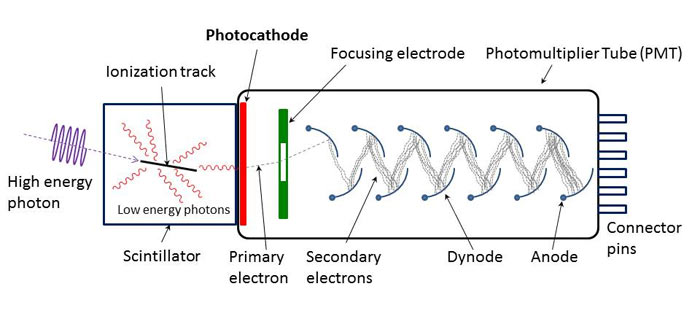 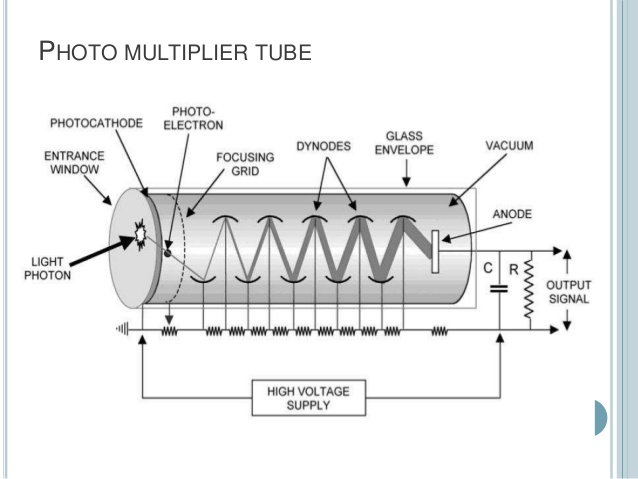 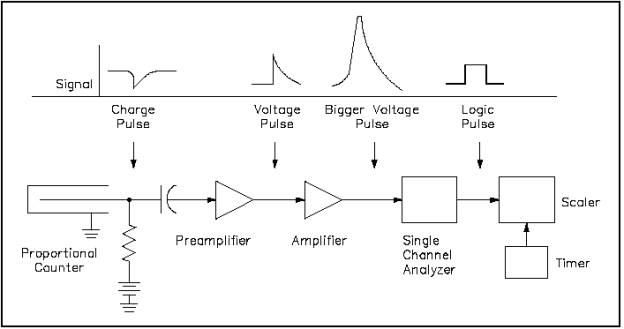 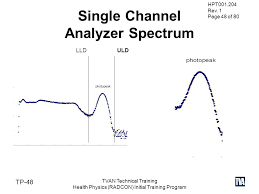 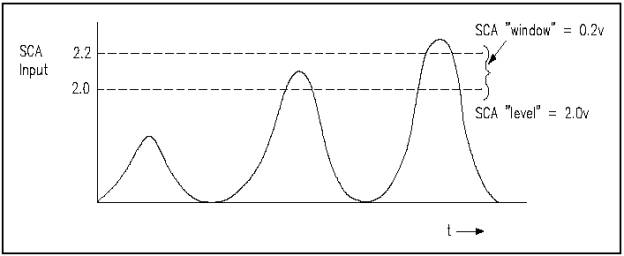 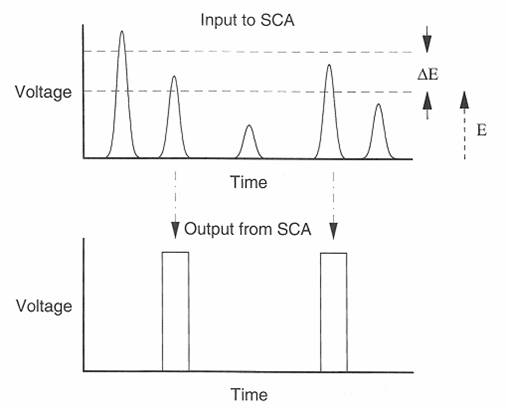 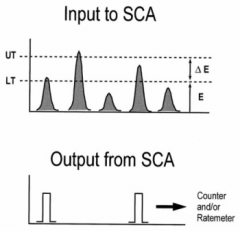 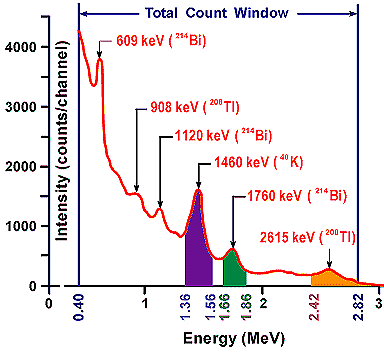 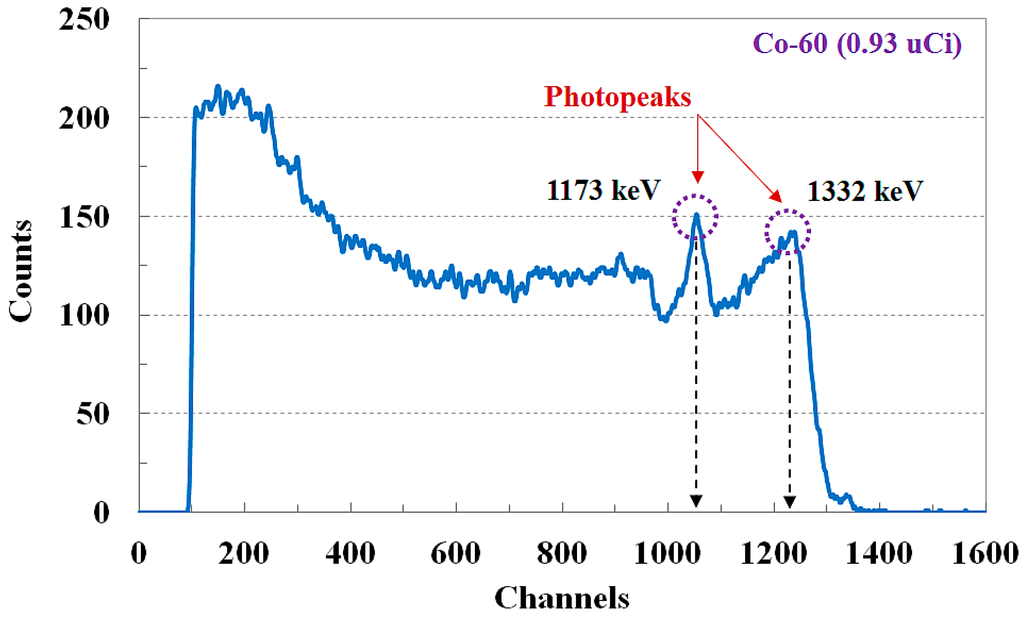 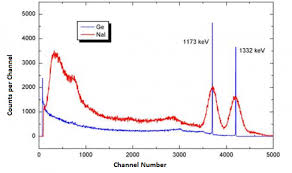 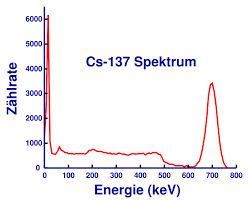 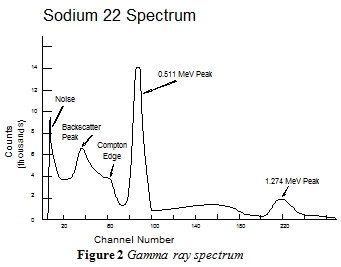 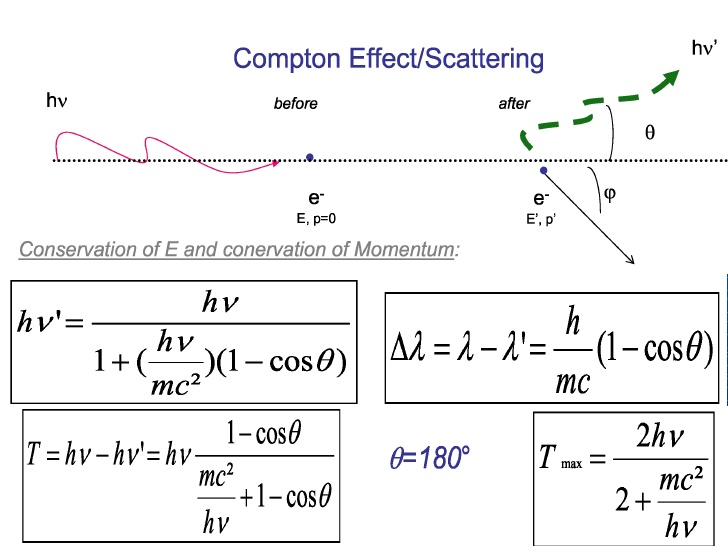 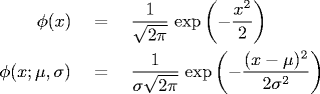 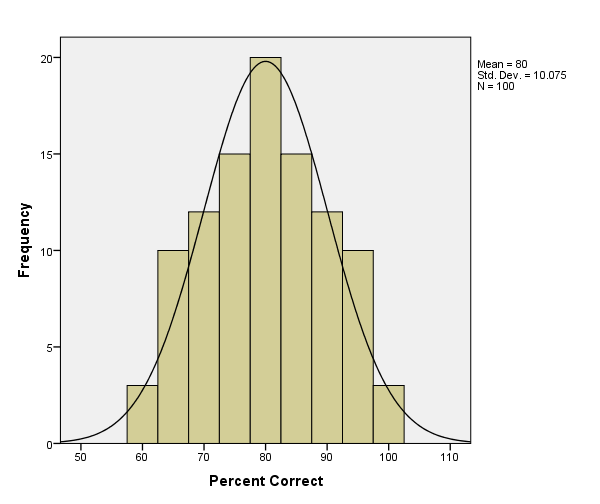 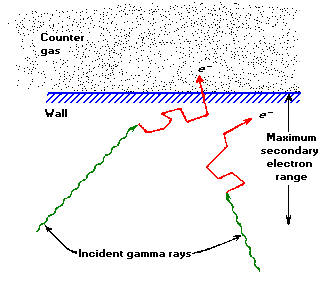 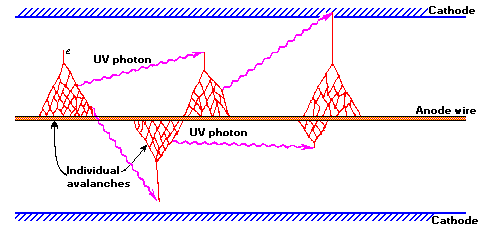 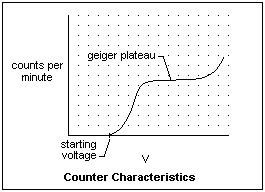